Figure 5. Morphology of biocytin-labeled pyramidal neurons recorded in P14 DMSO-treated control cortex (A1, A2) and P14 ...
Cereb Cortex, Volume 15, Issue 3, March 2005, Pages 349–358, https://doi.org/10.1093/cercor/bhh137
The content of this slide may be subject to copyright: please see the slide notes for details.
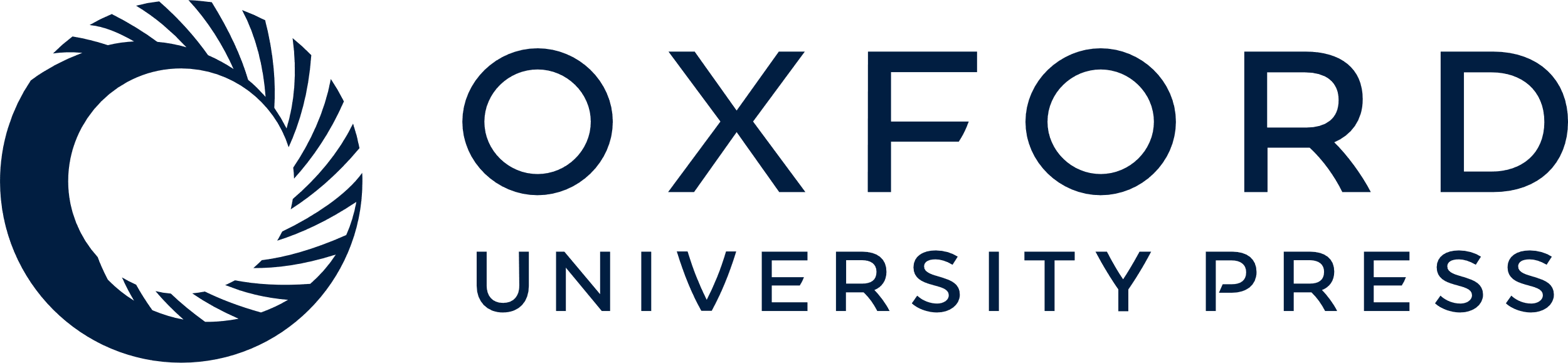 [Speaker Notes: Figure 5. Morphology of biocytin-labeled pyramidal neurons recorded in P14 DMSO-treated control cortex (A1, A2) and P14 MK801-treated rat cortex (B1, B2). The cells shown in (A2) and (B2) are marked by arrow in (A1) and (B1), respectively. Note the cortical malformation in (B1). Action potential discharge pattern elicited by injection of depolarizing current pulses in a pyramidal neuron recorded in a somatosensory cortical slice from a P14 DMSO-treated control (C) and a P14 MK801-treated rat (D). The first action potential from (C1) and (D1) is shown at higher gain in (C2) and (D2), respectively.


Unless provided in the caption above, the following copyright applies to the content of this slide: Cerebral Cortex V 15 N 3 © Oxford University Press 2004; all rights reserved]